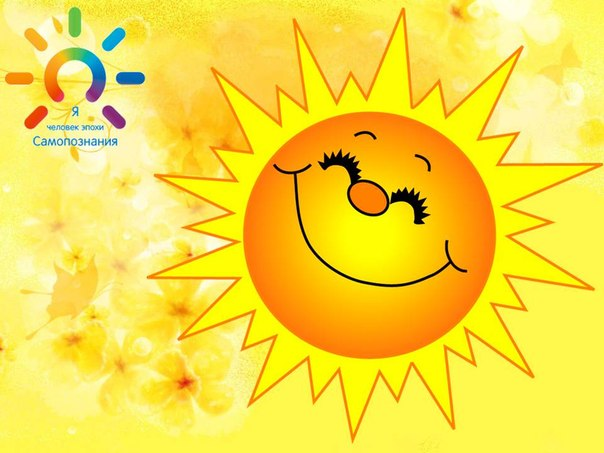 Девиз урока:
Перед вами громада – русский язык! Наслажденье глубокое зовет вас, наслажденье погрузиться во всю 
неизмеримость его и 
изловить чудные законы его. 
                                                     Н.В.Гоголь
Сложное 
предложение
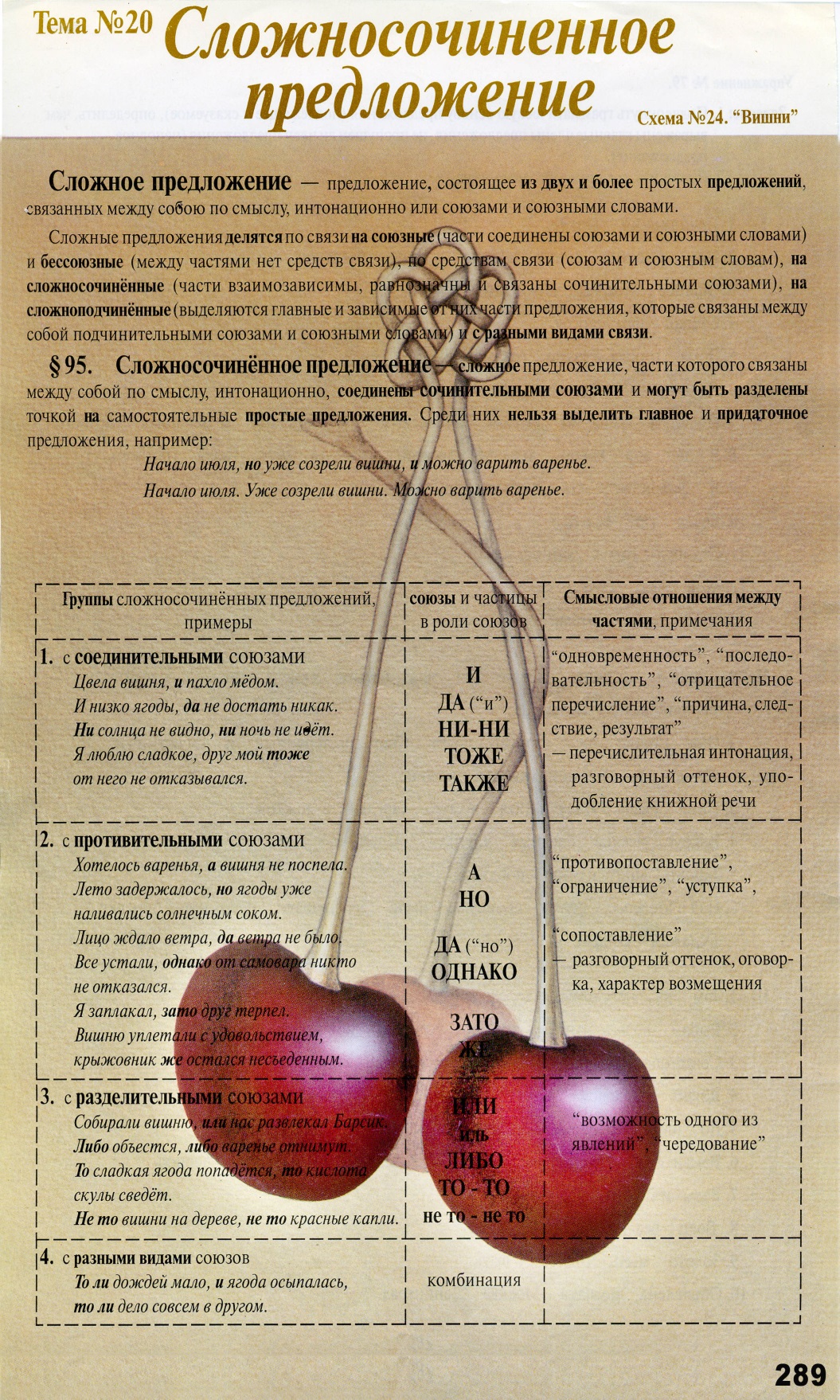 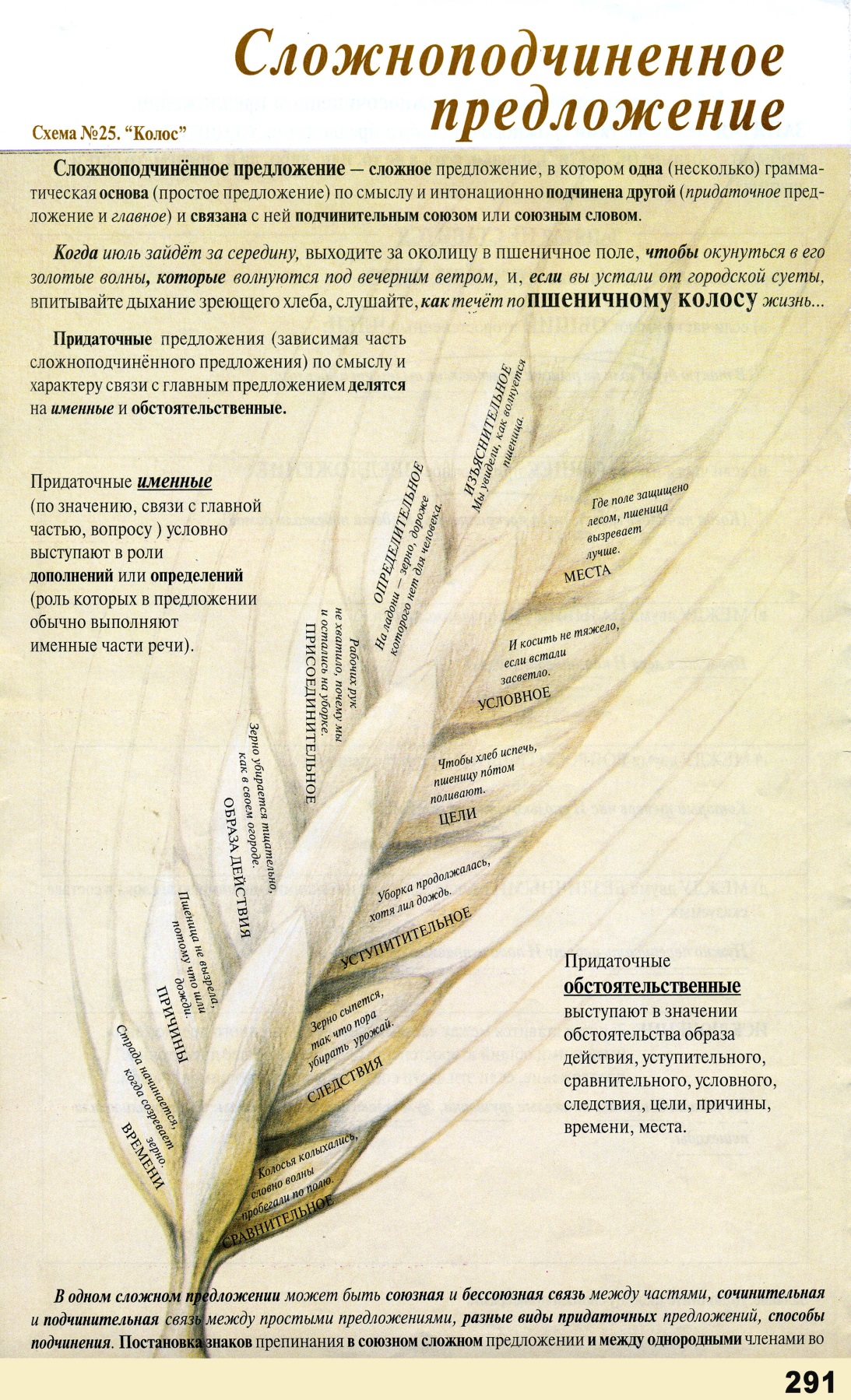 СПП
С ПРИДАТОЧНЫМИ 
ОПРЕДЕЛИТЕЛЬНЫМИ
С ПРИДАТОЧЫМИ
ОБСТОЯТЕЛЬСТВЕННЫМИ
С ПРИДАТОЧНЫМИ 
ИЗЪЯСНИТЕЛЬНЫМИ
КАКОЙ?                                                               ВОПРОСЫ                                             ГДЕ? КУДА? КАК?
                                                                               КОСВЕННЫХ  ПАДЕЖЕЙ                               ОТКУДА? КОГДА?   
                                                                                                                                                         ЗАЧЕМ? ПОЧЕМУ?
1. Николай и не заметил, 
Надо прилежно учиться. 
Скучен день до вечера, 
Установилась теплая, солнечная погода. 

2. чтобы получить хорошую профессию, 
которая бывает в начале сентября, 
что стало светать. 
коли делать нечего.
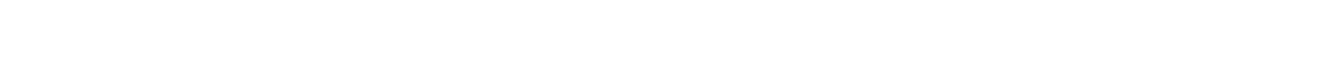 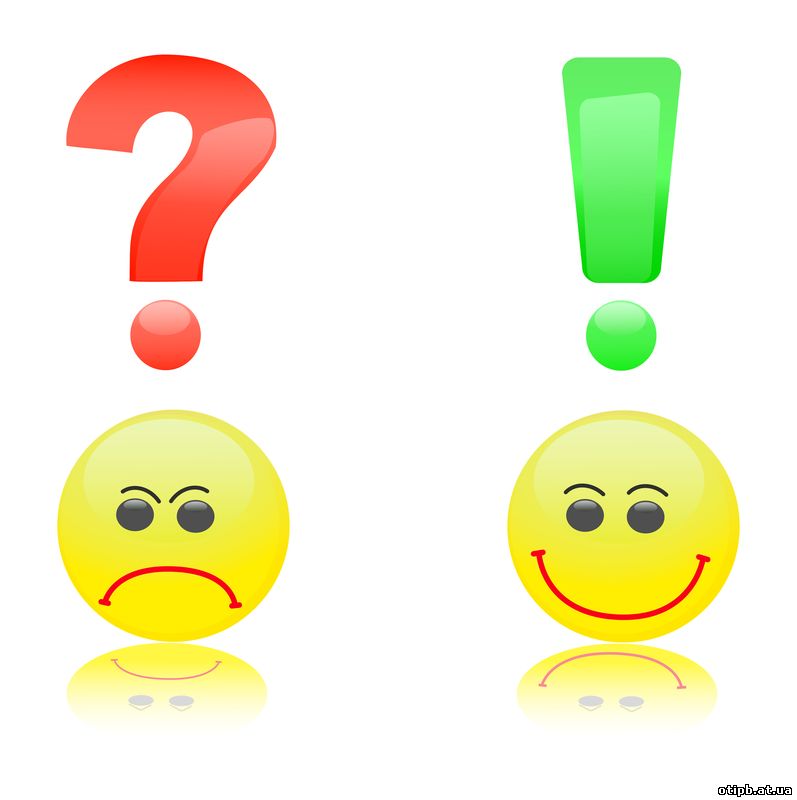 Ответы
1 гр – определительное, изъяснительное, обстоятельственное степени. 
2 гр – обстоятельственные цели, определительное, изъяснительное. 
3 гр – определительное, изъяснительное, определительное. 
4 гр – определительное, изъяснительное, местоименно-определительное.
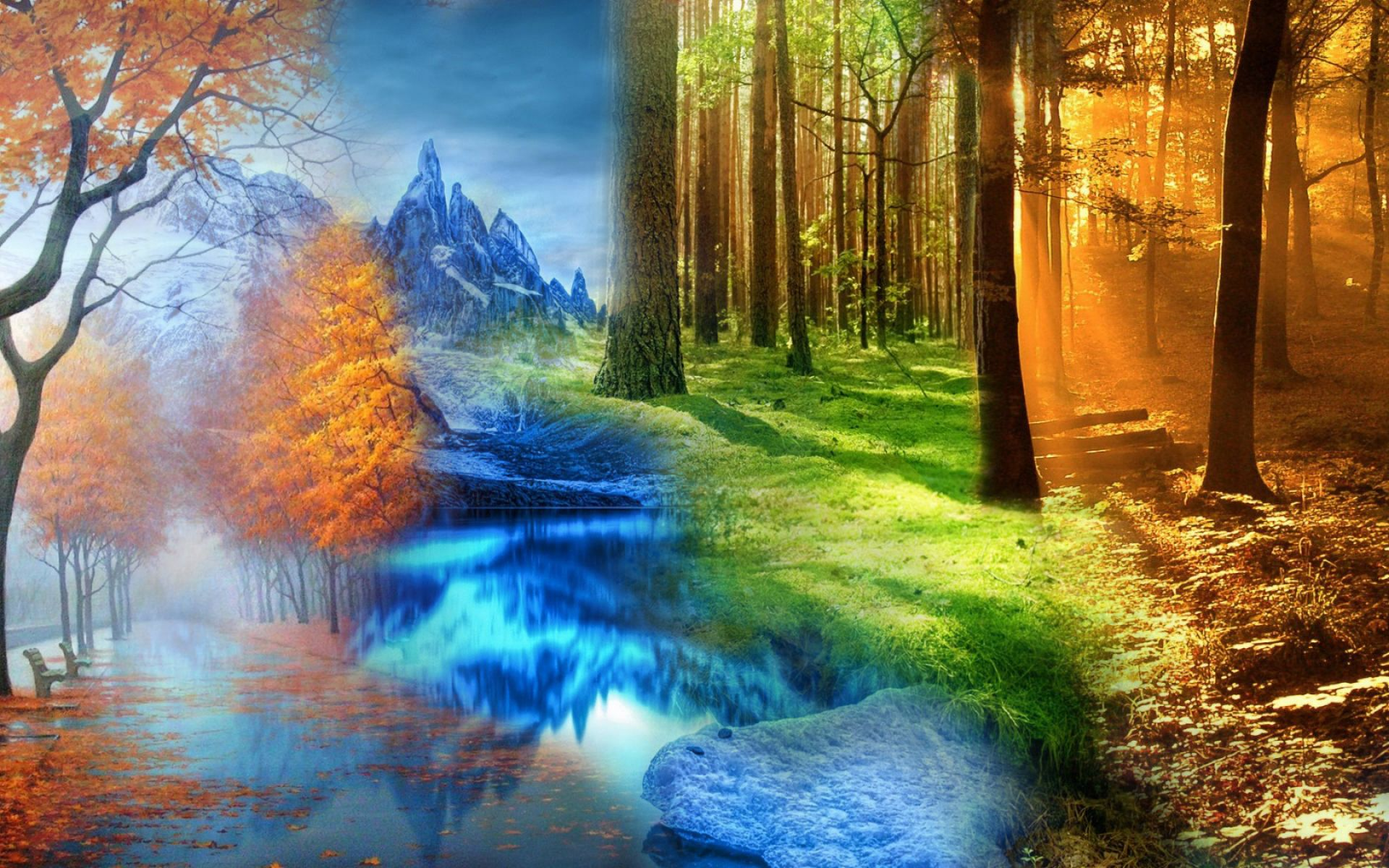 Словарная работа.
Вернисаж
Домашнее задание.
1.подготовить  текст повествование с элементами рассуждения по теме «Зима в Дербенте». 
2. Найти в худ текстах учебника литература СПП с несколькими придаточными.